元気いっぱい！
　　楽しさいっぱい！
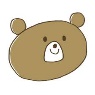 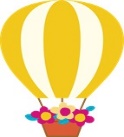 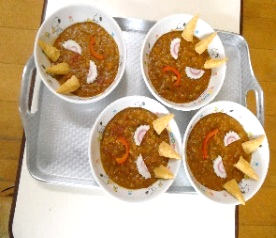 黒森保育園
おにだぞ――！！
　今日は保育園の豆まき会でした。今年の節分は2月2日ということもあり、朝から「昨日お家で豆まきをしたよ」「鬼来るかな～？」「もし鬼が来たら、豆投げてやるー！」と節分の話題が多く聞かれました。クラスでは、自分だけの鬼を作ったり、鬼のお面をかぶって新聞紙を豆に見立て、豆まきごっこを遊びを楽しんできました。豆まき会ではステージに飾られた鬼のお面をめがけて、元気いっぱい「鬼は外、福は内」と練習していると…山から下りてきた赤鬼が！！「こわい～」と言いながら保育士にしがみついたり、「おにはそと～」と一生懸命豆を投げたりする姿が見られました。今年も健康にすくすく大きくなってね！
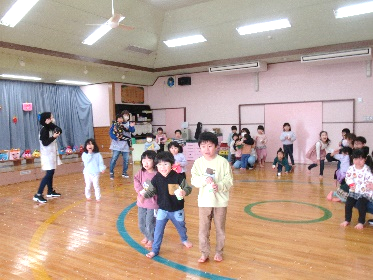 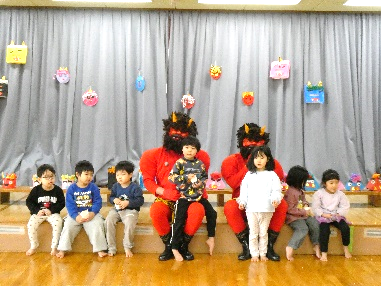 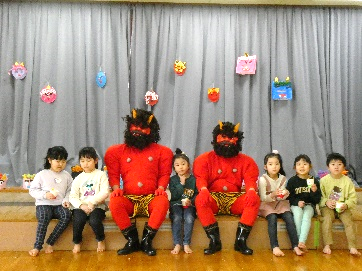 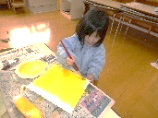 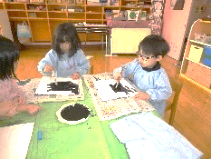 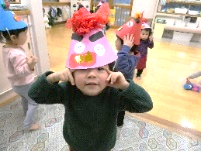 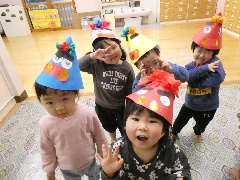 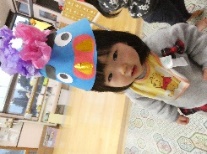 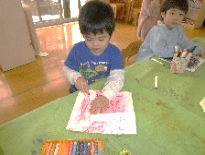 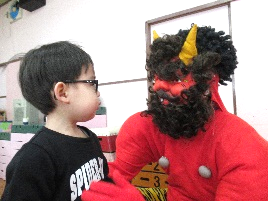 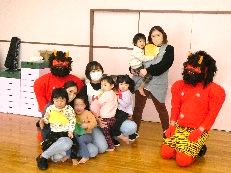 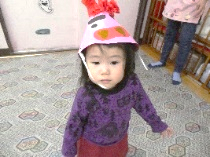 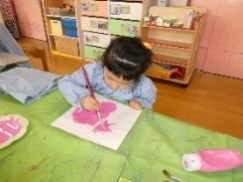 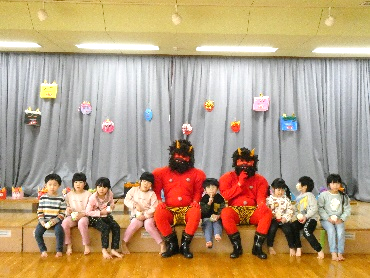 ＊２月３日（月）…豆まき会

　＊２月４日（火）…英語教室

　＊２月６日（木）…プール体験(11：00～)
　　　　　　　　　　星組さんがクロスラインへ行きます。　

　＊２月７日（金）…黒小引継ぎ参観10：20～　(黒森小学校の先生が来園します)

　＊２月1０日（月）・１７日(月)…体操教室　★体操パンツ、体操シャツの準備を
　　　　　　　　　　　　　　　　　　　　　　 お願いします。

　＊２月１３日（木）…積木あそび(星組)　星組さんは内靴を持ってきてください。

　＊２月１４日（金）…１日入園　新しいお友だちが来てくれます。在園児は、ひと
　　　　　　　　　　　　　　　　つ大きいクラスに行って過ごします。　　　　　　　　  　

　＊２月15日(土)・17日(月)…黒森歌舞伎　　
　　　　　　　　　　　　　　 山形県無形民俗文化財であり、黒森が誇る「黒森
　　　　　　　　　　　　　　 歌舞伎」です。ぜひ、会場でご覧ください。　　　　  　　　　　　　　

　＊２月20日（火）…避難訓練、保護者役員会　19：00～
　　　　　　　　　　  現役員、来年度役員の方、ご参加下さいますようお願いします。
　
　＊２月2１日（金）… 屋台屋さん（星組さんはおにぎり作りとします。エプロン・
　　　　　　　　　　　　　　　　　三角巾を持って来てください。）
　 　　　　　　　　　 クラスだより発行
　　　　　　　　　　　　　　　
　＊２月2６日（水）…交通安全教室　10：00～
　　　　　　　　　　 今回は、修了式です。星組のお家の方のみ参観となります。

　＊２月2８日（金）…誕生会
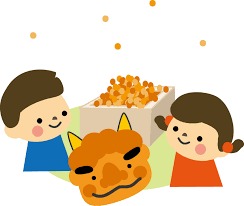 ◆ ２月の行事予定 ◆
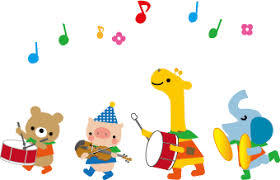